Отделение раннего эстетического развития
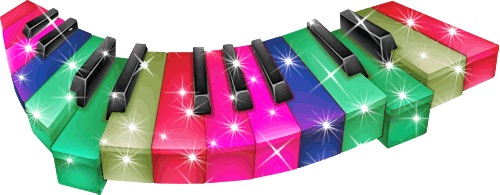 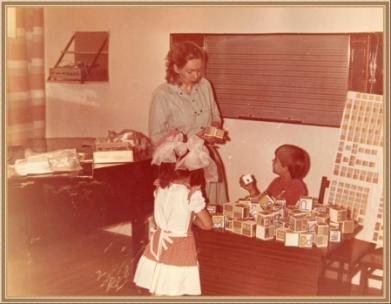 История создания отделения
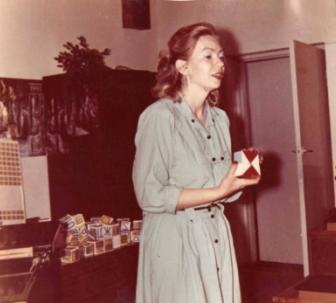 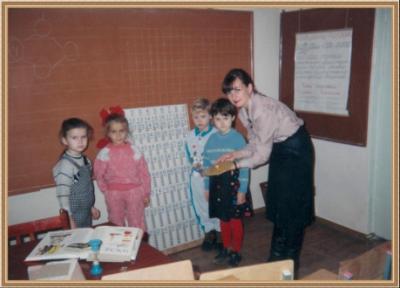 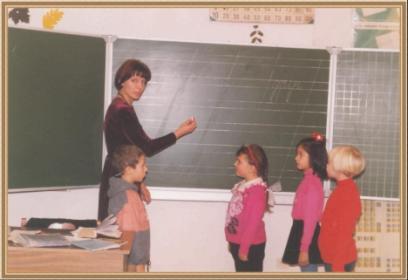 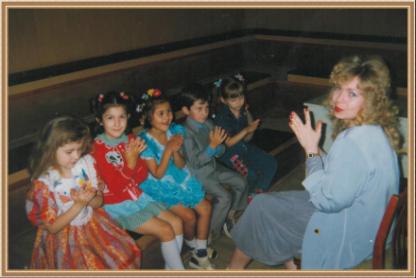 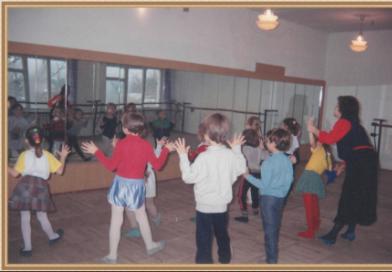 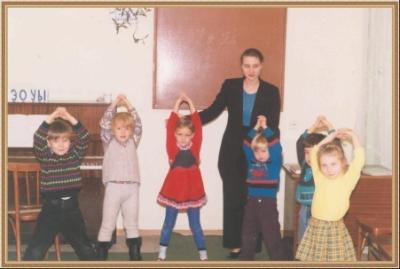 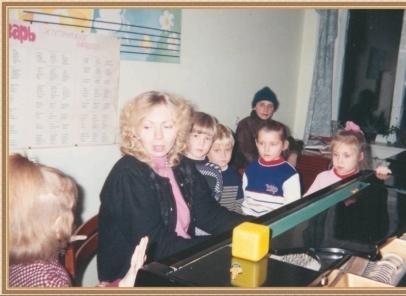 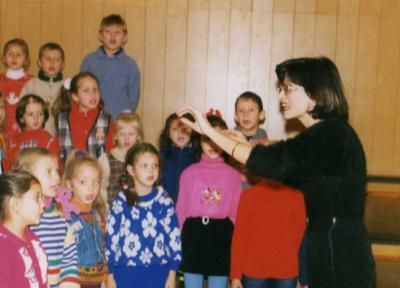 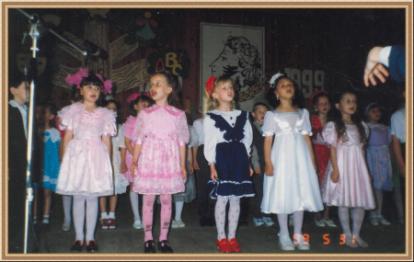 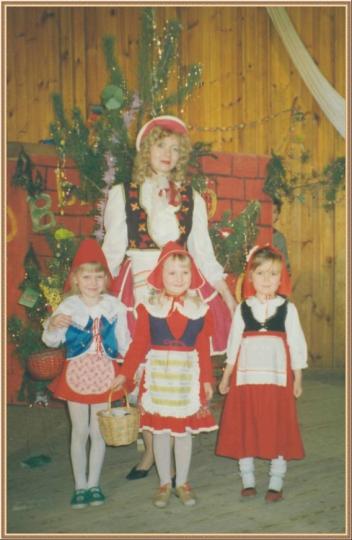 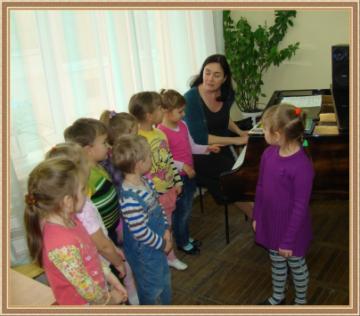 «МУЗЫКАЛЬНАЯ   РАДУГА»
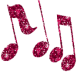 (хор и музыкальное воспитание)

  Умение слушать и понимать музыку, воспитание любви к музыке
 Развитие интонационного, гармонического и тембрового слуха, чувства ритма
  Формирование вокально-интонационных навыков элементарного музицирования
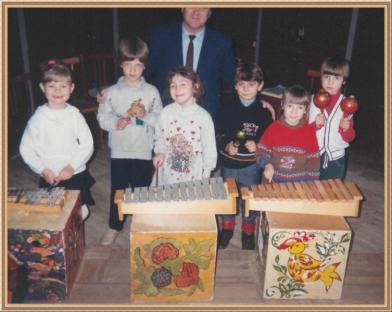 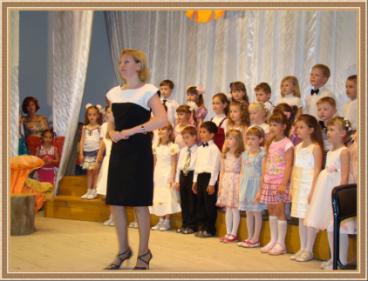 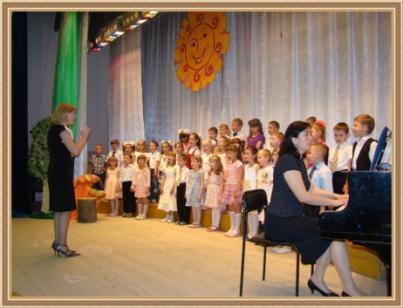 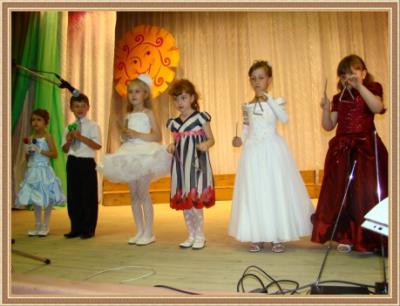 (комплексный предмет с элементами театральной деятельности)

J  Развитие коммуникативных способностей, речи, пластики тела, воображения и образного мышления
«МАСКАРАД»
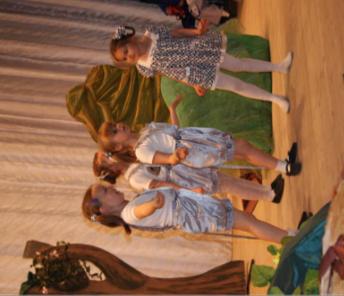 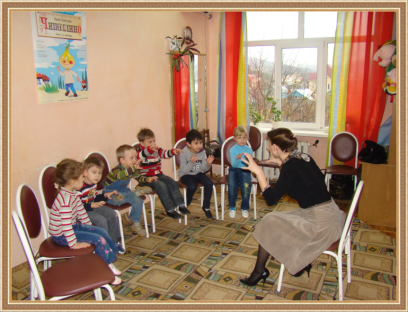 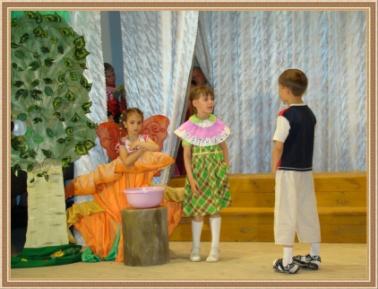 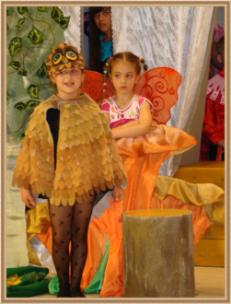 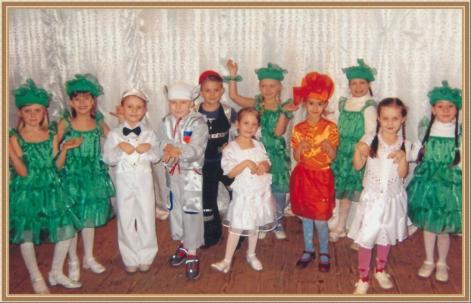 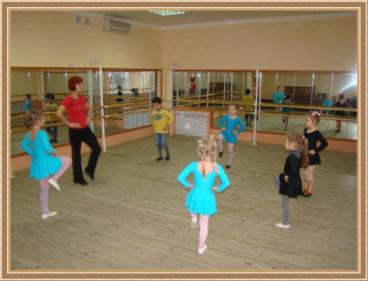 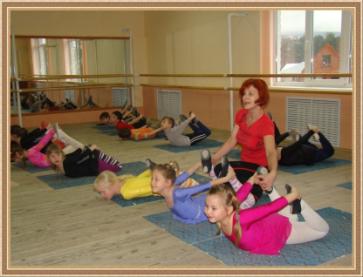 «КАРУСЕЛЬ»
(ритмика,  хореография)

{ Развитие чувства ритма, координации движений, танцевальности, пластики 
тела, умения двигаться под музыку
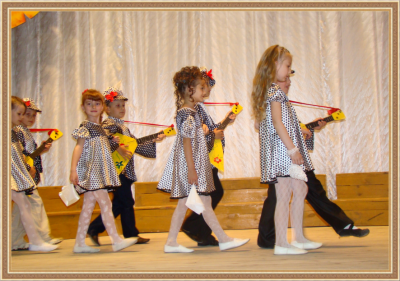 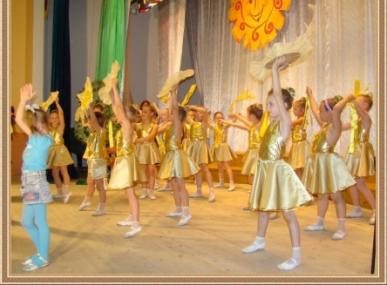 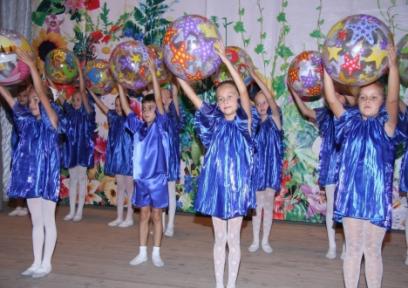 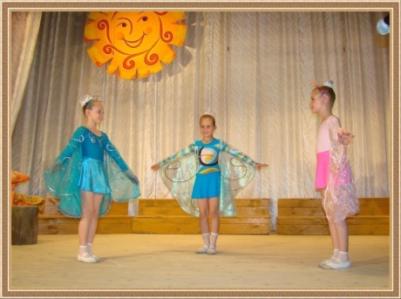 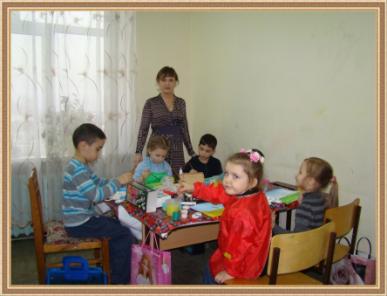 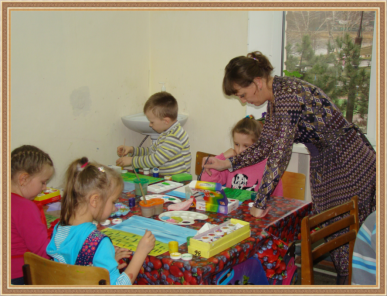 «ВЕСЁЛАЯ   ПАЛИТРА»
(рисование и художественный труд)

?   Формирование способностей творчески отражать свои впечатления в графической и пластической форме
?    Развитие пространственного воображения, художественных умений и навыков, чувства цвета и формы
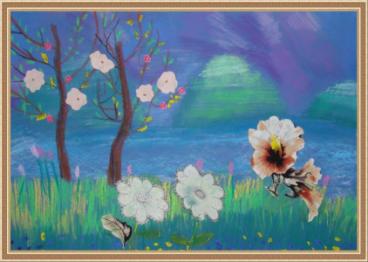 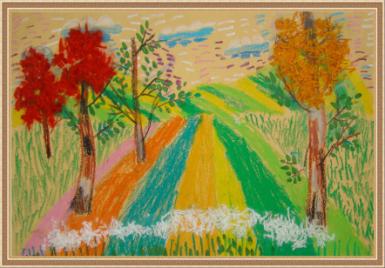 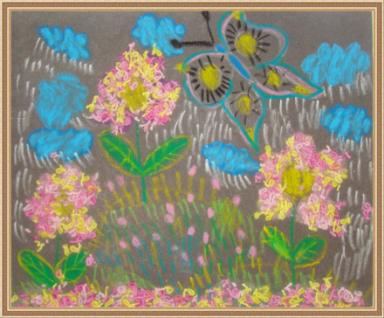 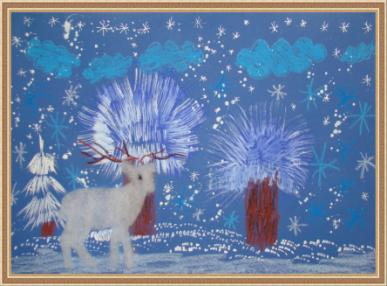 «СТУПЕНЬКИ  В  МИР ИСКУССТВА»
(специализация)
¯   Углубленные знания по выбранному виду искусства с целью продолжения обучения в ДШИ, ранняя профессиональная ориентация
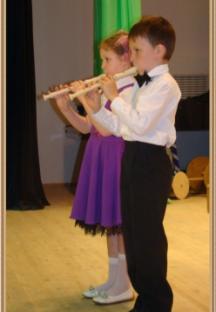 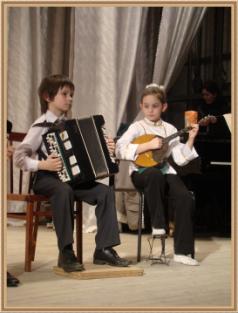 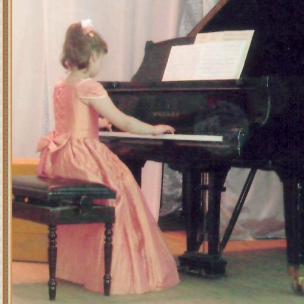 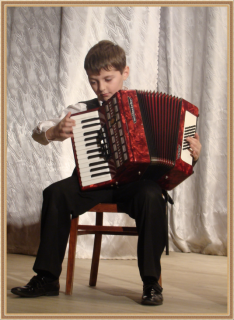 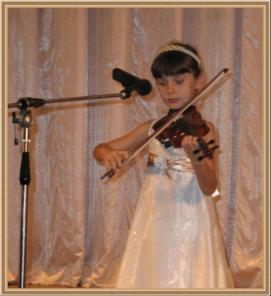 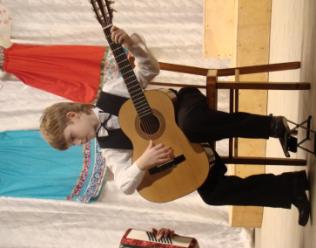 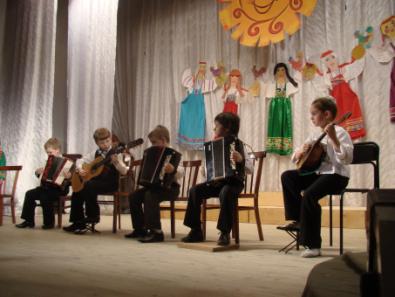 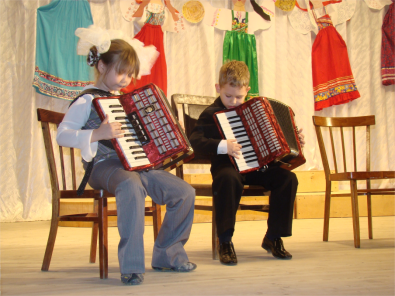 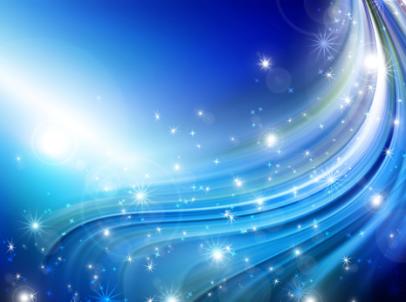 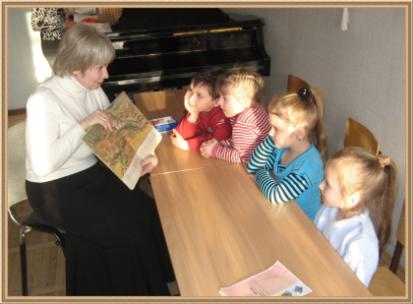 «ЖИВОЙ  РОДНИК»
«ЖИВОЙ РОДНИК» 
(комплексный предмет)

n Формирование познавательной потребности и активности
n Развитие образного мышления
n Овладение устной речью как инструментом мышления
n Формирование важнейших учебных действий
n  Развитие точной моторики
n Воспитание чувства патриотизма средствами искусства
n  Создание учебной и социальной мотивации как желания заниматься искусством
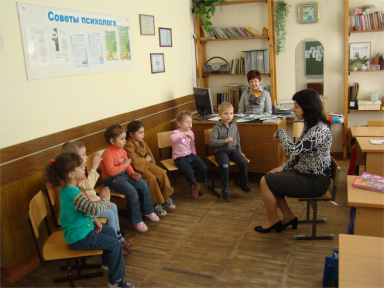 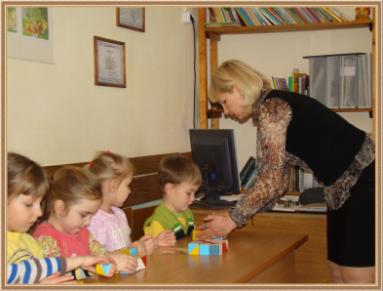 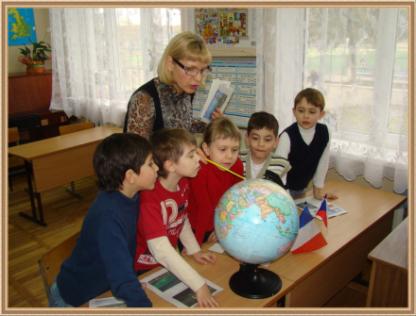 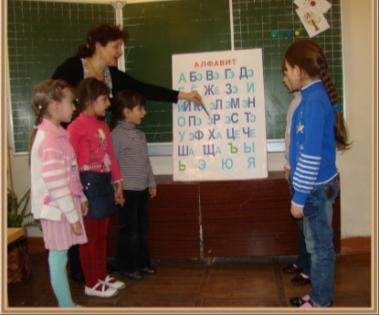 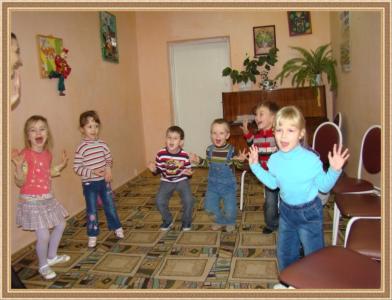 Здоровье сберегающие методики и технологии
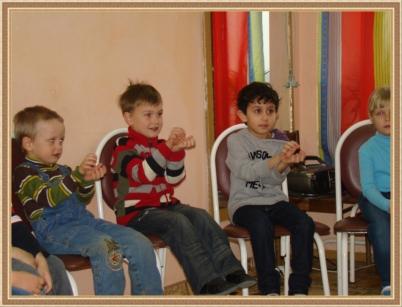 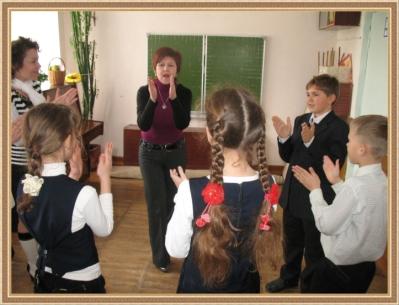 Психологическое сопровождение педагогического процесса
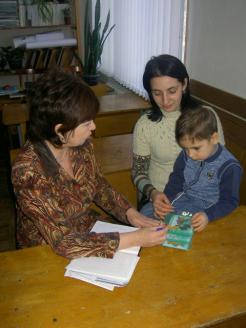 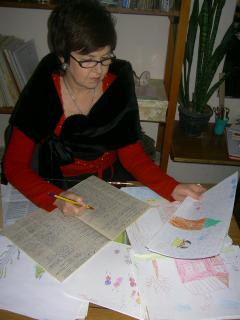 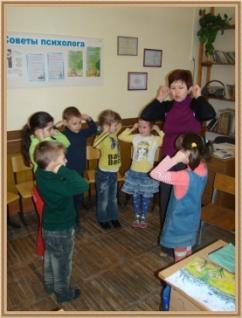 Преемственность в  обучении  и развитии
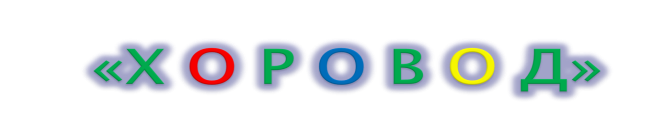 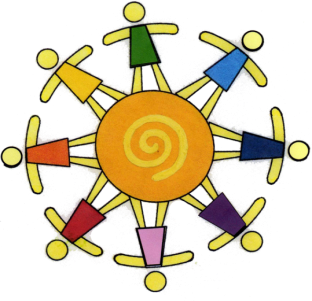 Инновационно-образовательный
 комплекс города Горячий Ключ 
как модель развивающего 
обучения в системе общего и 
дополнительного 
образования
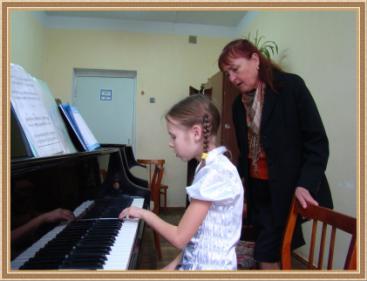 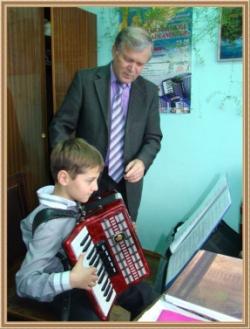 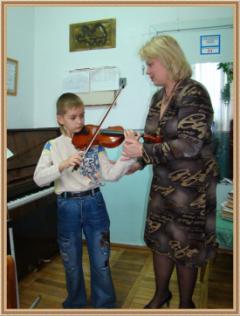 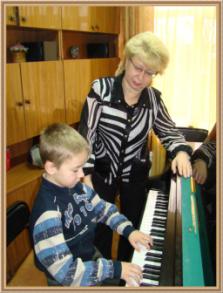 Наши педагоги
Отделение раннего эстетического развития
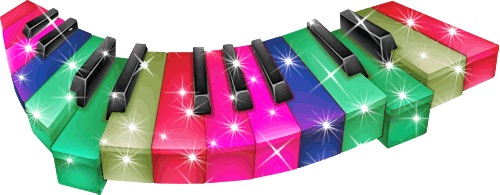